Metastability, orStickman goes to the beach
ATM 210 – Fovell – Fall 2023
• Lift a moist but subsaturated parcel

• While subsaturated, parcel cools at DALR, faster than surrounding environment

• With enough forced lifting, parcel reaches saturation, though it’s still colder than environment
	LCL = cloud base

• After saturation, parcel cools at slower MALR.  MALR < ELR.

• Parcel may become warmer than environment.  If so, it does so at LFC… after which it would rise on its own
	LFC = level of free convection
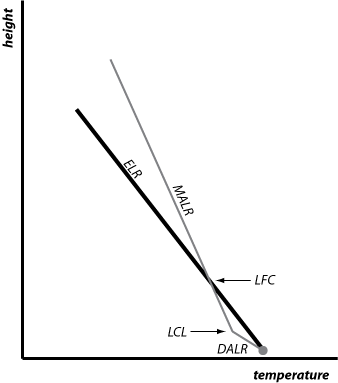 Stickman kicks an air parcel.A little kick = no cloud
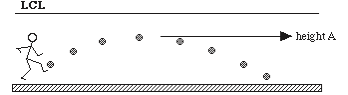 Stickman kicks harder, and makes a little shallow cloud
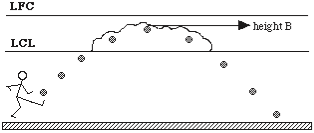 Big kick = reaches LFC = fireworks!
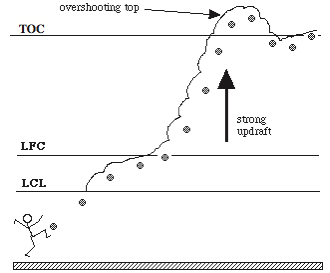 TOC = top of cloud
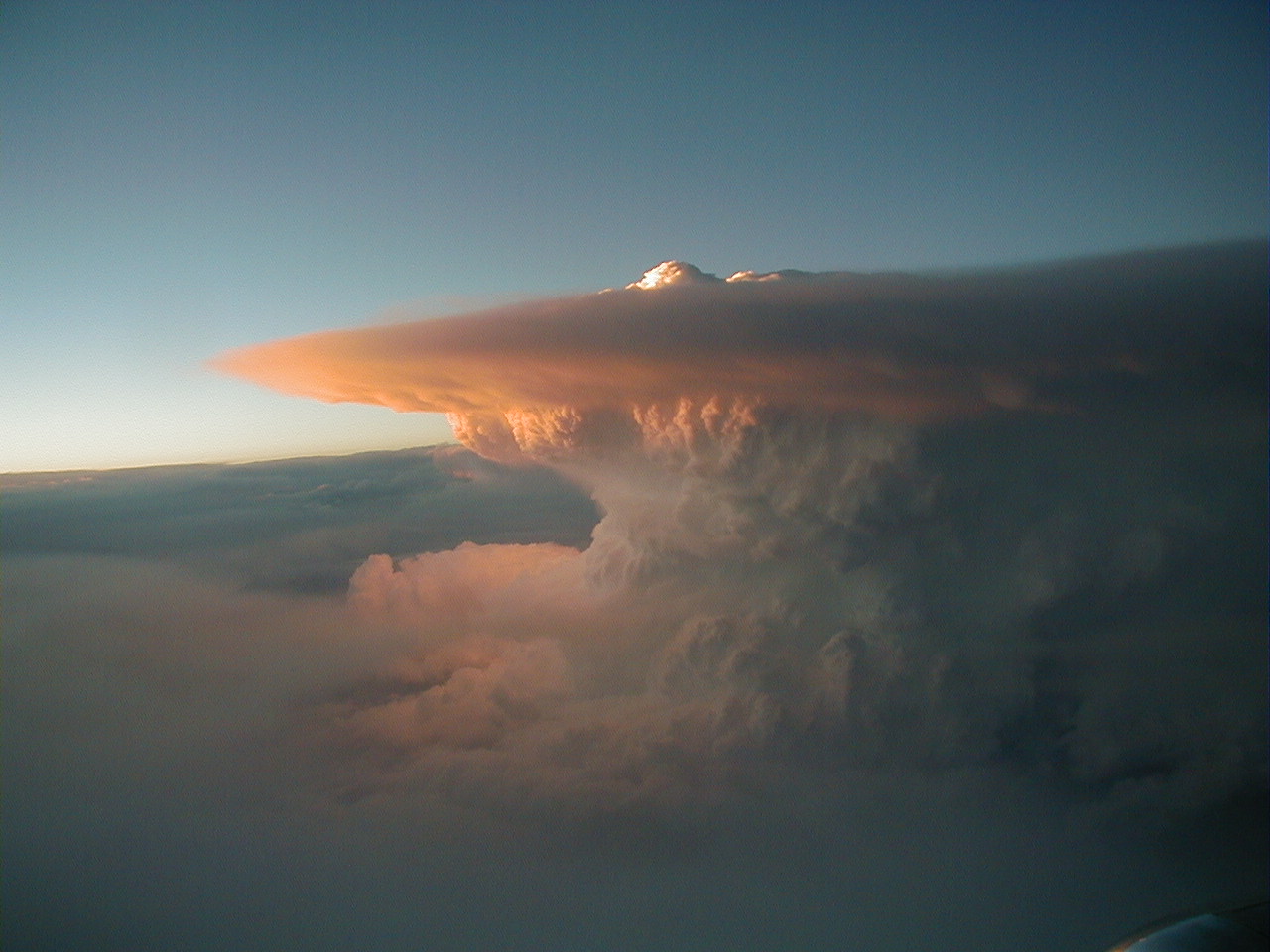 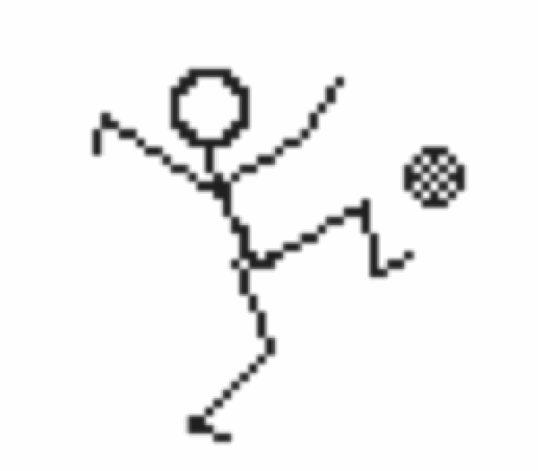 Toes to tropopause in less than 15 min
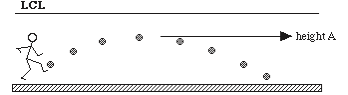 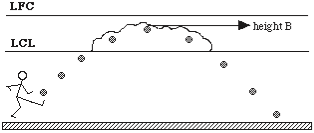 Three different outcomes from the same environment … 

Three different kinds of weather…

depending on the amount of lifting available
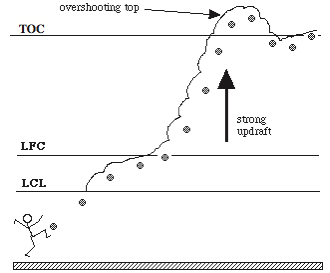 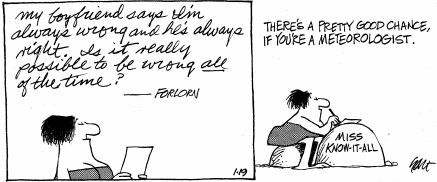 Arago’s admonition
“Never, no matter what may be the progress of science, will honest scientific men who have regards for their reputations venture to predict the weather.” -- Francois Arago (1786-1853)